Тарас Григорович
 Шевченко
«Три літа»
Історія написання
Вірш «Три літа», написаний 22 грудня 1845
      напередодні нового року у В'юнищі,
      підбиває підсумки думок і настроїв     
      Шевченка цього етапу його духовного  
      розвитку.

      Поет згадує героїв своїх ранніх поем —
      Катерину з однойменного твору, 
      козаків-невільників з поеми «Гамалія»,
      Оксану Коваленко, поетичний образ якої створено
      в присвяті до поеми «Мар’яна-черниця».
Назва вірша дала назву й усій рукописній   
      збірці автографів, до якої поет переписав
      майже всі свої твори цих років. 

      Вперше надруковано за копією з автографа
      збірки «Три літа» у журналі «Нова 
      громада» з неточністю.

      Передруковано в журналах: «Літературно-
      науковий вісник», «Світ»). За копією з  
      рукописної збірки «Три літа» твір 
      опублікував В. М. Доманицький у 
      «Критичному розсліді над текстом 
      «Кобзаря»» у журналі «Киевская старина».
Тема твору
У вірші поет описує зміни у власному світогляді, показує процес свого прозрівання за три роки (з 1843 по 1845).
Ідея твору
Донести до читача свій душевний злам, викликаний розчаруванням в людях. Показати, що за деякий час людина змінює свій світогляд і змінюється сама.
Віршовий розмір
І день не день, і йде не йде
А літа стрілою
Пролітають, забирають
Все добре з собою.
Ямб чотирьохстопний
Виражальні засоби
“І день не день, і йде не йде”, “літа
       пролітають, забирають”, “а літа тихенько крались  і сльози       сушили”– метафори
“А літа стрілою”, “І Оксану, мою зорю, ” – порівняння
 “Розбивають серце наше” - гіпербола
“Невеликії три літа ”, “убоге моє серце тихе”, ”добрі сльози”, “турецька неволя”, “добра доля”, “сльози молодії”– епітети
“І кидають на розпутті  сліпого каліку”, “серце ядом гою” – літота
“І з ким буду розмовляти, Кого розважати, І перед ким мої думи Буду сповідати? ” – риторичне запитання
Літературний диктант
1.Дата написання вірша   
“ Три літа ”:а) 15 квітня 1845б) 23 березня 1848в) 22 грудня 1845
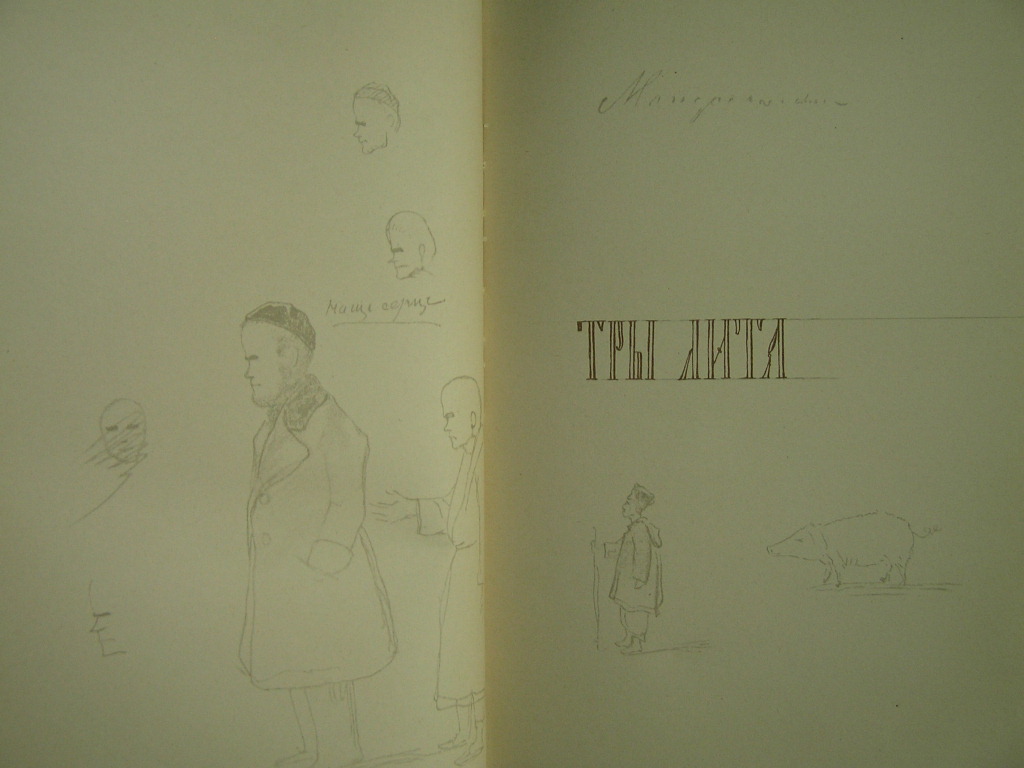 2.Розмір вірша:а) п’ятистопний хорейб) чотирьохстопний ямбв) трьохстопний амфібрахій
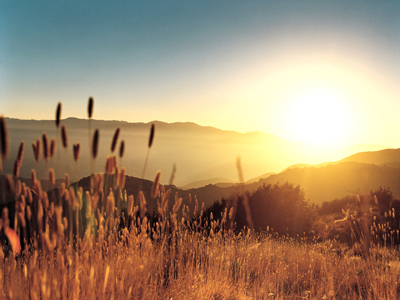 3.Де вперше було надруковано вірш?:а)  у журналі “ Нова громада “б) часопис “ Новий світ ”в) журнал “ Світ ”
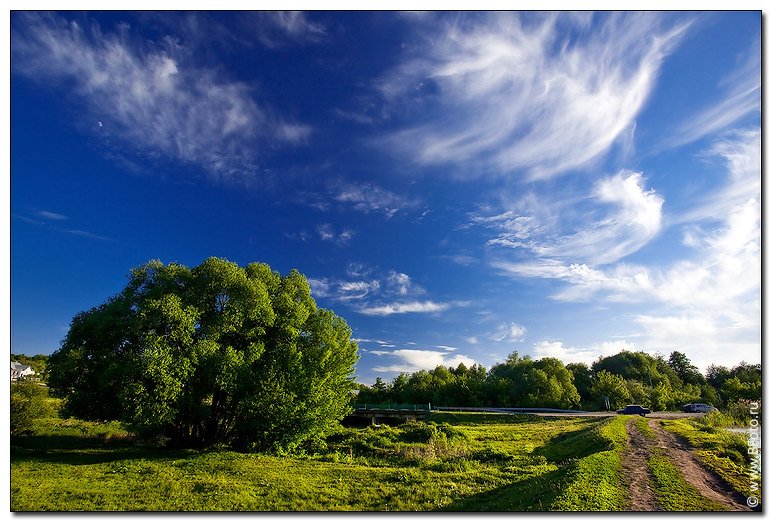 4.Яких героїв згадує поет зі
 своїх давніх творів?:а)  Катеринаб) Три воронив) Максим Залізняк
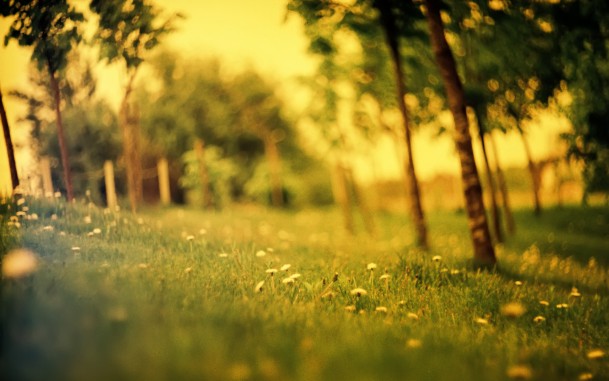 5.Тема твору:а) Опис бажання стати вільнимб) Опис чудової природи літніх днів в) Опис змін у власному світогляді,
 показ процесу прозрівання поета
 за три роки.
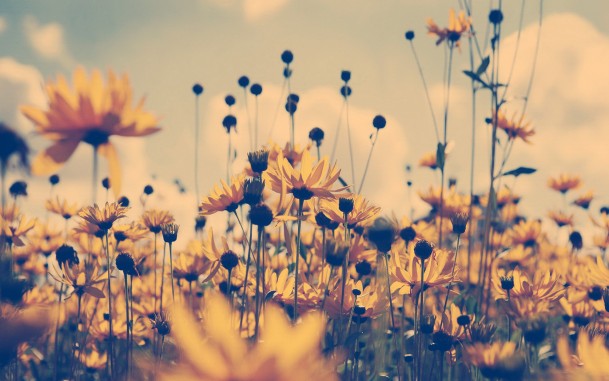 6.Хто опублікував “ Три літа “у   «Критичному розсліді над текстом    «Кобзаря»» у журналі «Киевская старина». а) Сошенкоб) Доманицькийв) Григорович
Дякуємо за увагу!
Презентацію підготували:
Чубар Діна, Харіна Вероніка,
Ольга Федусенко